Тема урока: «Орган зрения и зрительный анализатор»
Этот орган можно сравнить с окном в окружающий мир.Примерно 70% всей информации мы получаем с его помощью.Ещё Г. Гельмгольц считал, что его моделью является фотокамера.
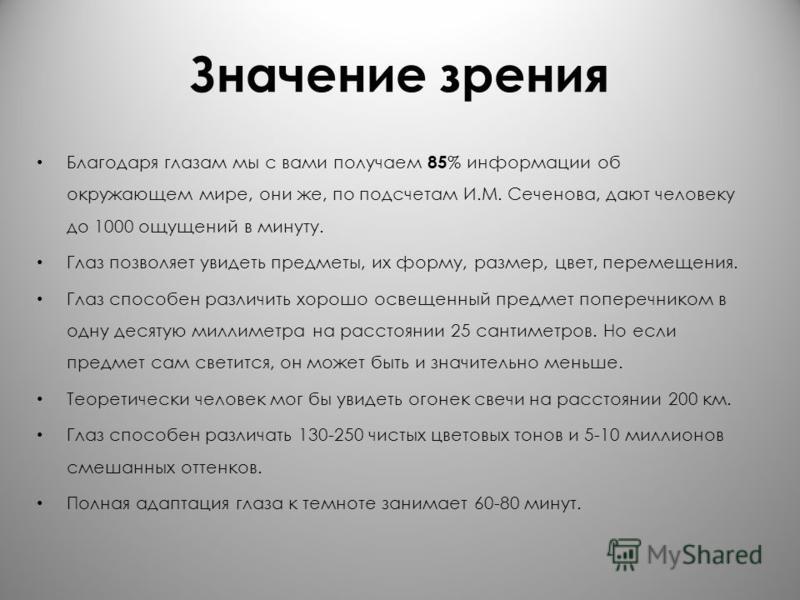 Внешнее строение глаза
Слёзная железа
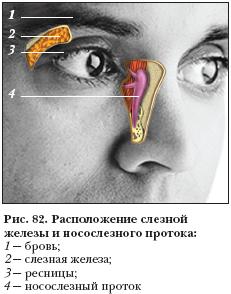 Внутреннее строение глаза
Аккомодация хрусталика
Аккомодация – это способность глаза хорошо видеть предметы, расположенные от нас на разном расстоянии.
  Если мы смотрим вдаль, хрусталик становится более плоским; если рассматриваем предметы вблизи — более выпуклым. Благодаря этому хрусталик направляет лучи строго на сетчатку. Он фокусирует изображение на ней.
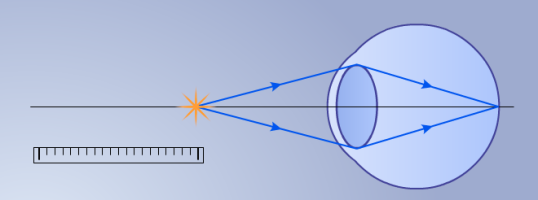 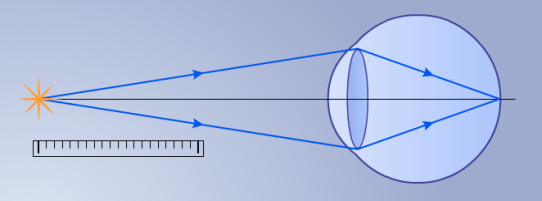 Строение зрительного анализатора
Периферический отдел
	1 – сетчатка
Проводниковый отдел
	2  - зрительные нервы
Центральный отдел
	3 – зрительная зона коры больших полушарий
Зрительный анализатор обеспечивает восприятие величины, формы, цвета предметов, их взаимное расположение и расстояние между ними.
Изображение на сетчатке и зрительный образ
Дальтонизм
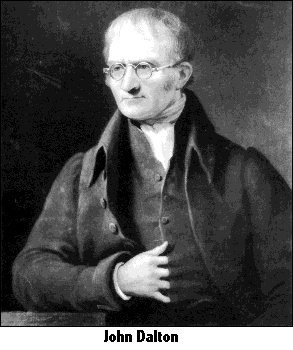 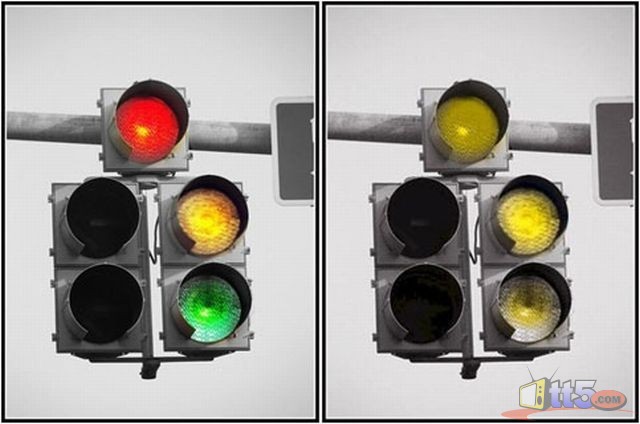 Джон Дальтон
Близорукость и дальнозоркость
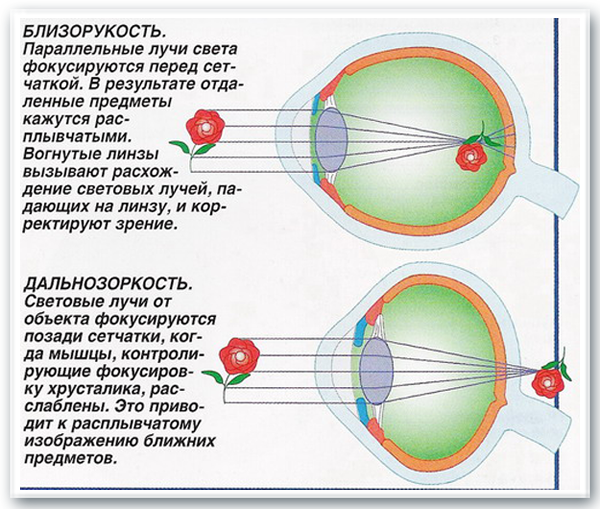 Физзарядка для глаз
1.Крепко зажмурить глаза, на 3 – 5 сек., а затем открыть их 3 – 5сек. Повторить 6 – 8 раз. 
Это упражнение укрепляет мышцы век, способствует улучшению кровообращения и расслаблению мышц глаз.
2. Быстрое моргание в течение 10 -15 сек. Способствует улучшению кровообращения.
3. Вращайте глазами, стараясь как можно больше увидеть по сторонам. И глаза быстро «сбросят» усталость.
Закрепление
Решение биологических задач
Задача №1.
Человек ночью вышел из освещенного помещения на улицу, в кромешную темноту, где ничего не было видно. Однако через некоторое время он стал различать очертания домов, деревьев и кустов, а потом увидел тропинку. Дайте объяснение этому явлению.
Правильный ответ: В условиях хорошего освещения человек воспринимает световое изображение колбочками, в темноте цветное восприятие затухает, и действуют палочки – клетки “ночного” зрения, которые обладают высокой чувствительностью. Приспособление (адаптация) к темноте происходит не сразу, и необходимо время для восстановления зрительного пигмента (родопсина), так как при дневном зрении в палочках его нет.
Закрепление
Решение биологических задач.
Задача № 2.
Есть люди, которые утверждают, что им доводилось наблюдать “видения”, однако современная наука доказывает, что никаких “видений” не существует. Объясните с научной точки зрения, возможны ли подобные явления.
Правильный ответ: Возникновение видений связано с определенным психическим состоянием человека, когда под влиянием психического напряжения (вечером в заброшенном парке, темной улице), или внушения (рассказ о страшном), или действия веществ (ядов), в зрительных зонах коры больших полушарий возникает сильное возбуждение. Это приводит к возникновению зрительных образов (видений). Палочки и колбочки сетчатки при этом не возбуждаются, так как в реальности объекта не существует.
Домашнее задание
§ 46; ответить на вопросы.
Творческое задание: составить 1 – 2 ребуса по теме «Орган зрения и зрительный анализатор».
Спасибо за внимание!